Our Purpose
Why we’re here
Our Outcomes
What do we want to see
Our Impacts
What have we achieved
Our Outputs
What does that look like
Hours Undertaken
Providers are well suported
Sustainable solutions in strategic negotiations
Evidence-informed funding
Successful partnerships and alliances with health, social and disability organisations
Representation of employers in pay equity project meetings
Representation of providers in the Home & Community Support Sector Joint Working Group, Whaikaha CEO forum and Tripartite meetings
Representation of members for kaiāwhina training and qualifications discussions
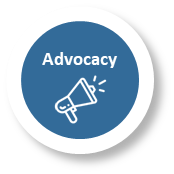 Achieved the continued free provision of flu vaccinations in 2023-2024 to members
Worked with Government / engaged strategically with key  stakeholders
Developed two Briefings to Incoming Ministers, one specifically on  pay equity, amplifying the sector's voice and strengthening its influence on critical workforce policy decisions.
Productive engagement with decision-makers
Members are fully informed
Addressing all relevant matters, with a focus on quality and sustainability
Balanced comms and media for our sector
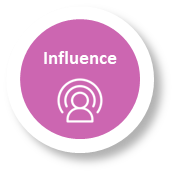 *
Core Activities
Partnerships and research that can be used to improve and inform services
Profiling new and emerging models of care and consumer-centred services
Promotion of technology and resources to support services
Empowering professionals with cutting-edge knowledge, key research  and education on sector topics
Engaged with Māori providers to develop a culturally appropriate assessment model and tool
Dedicated members section website and regular newsletters/email updates
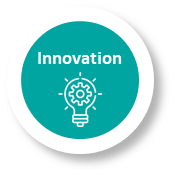 *